Christmas Comparison
In Australia
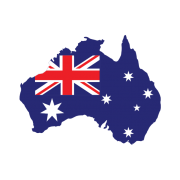 Everybody in Australia enjoys the Christmas holiday – adults have a few days off work and students have many weeks of summer holiday.
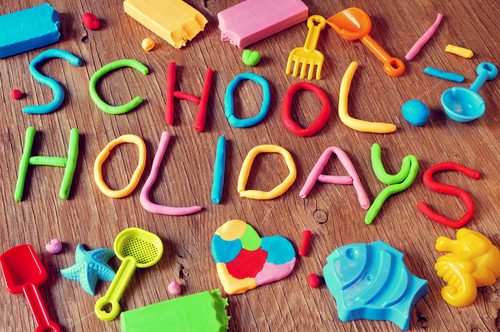 In China
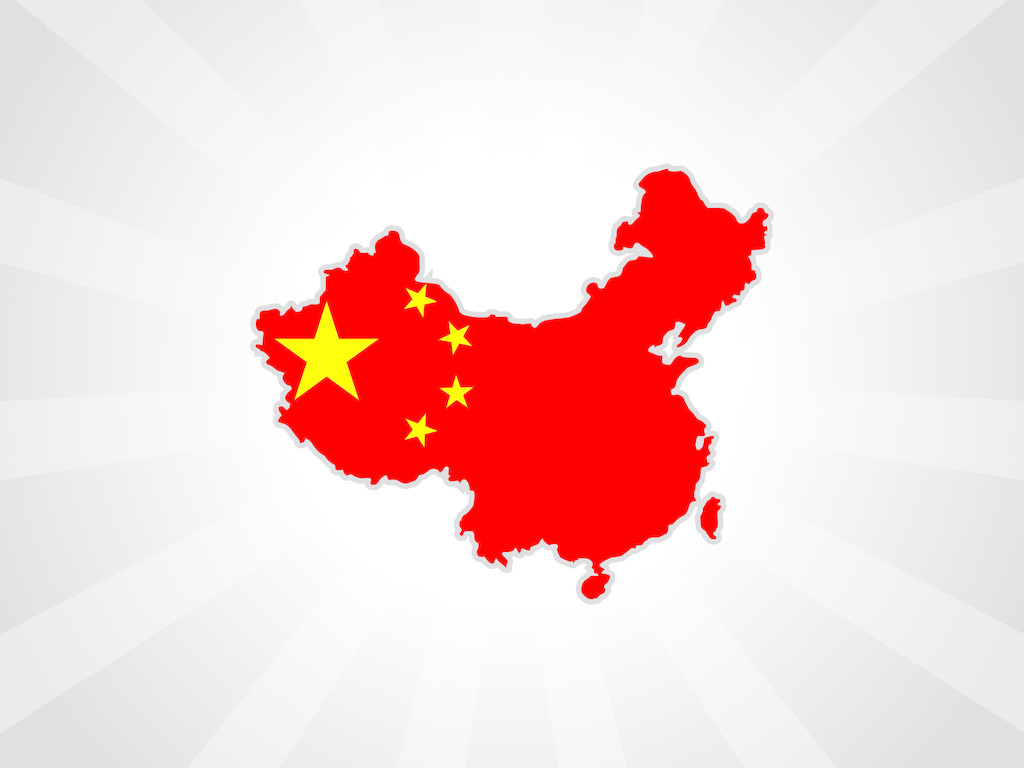 Unlike Australians ,Chinese people need to work and study on Christmas.
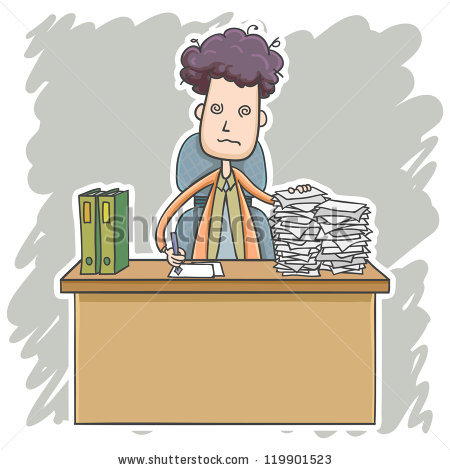 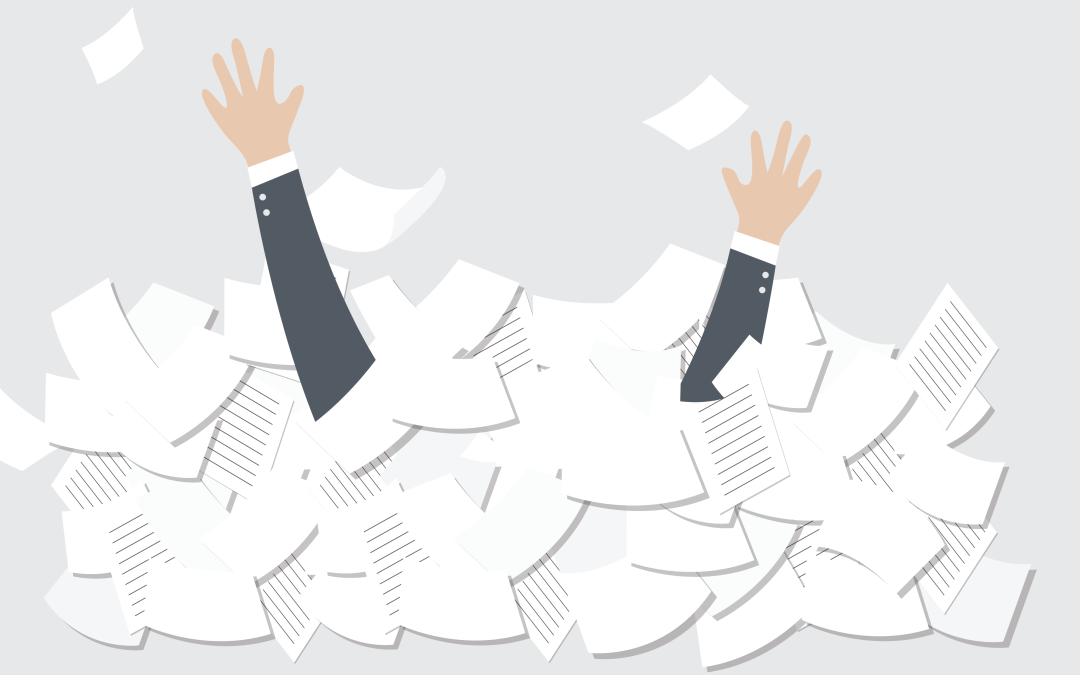 In Australia
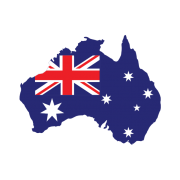 We don’t have a tradition of eating apples during Christmas
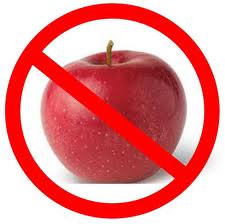 In China
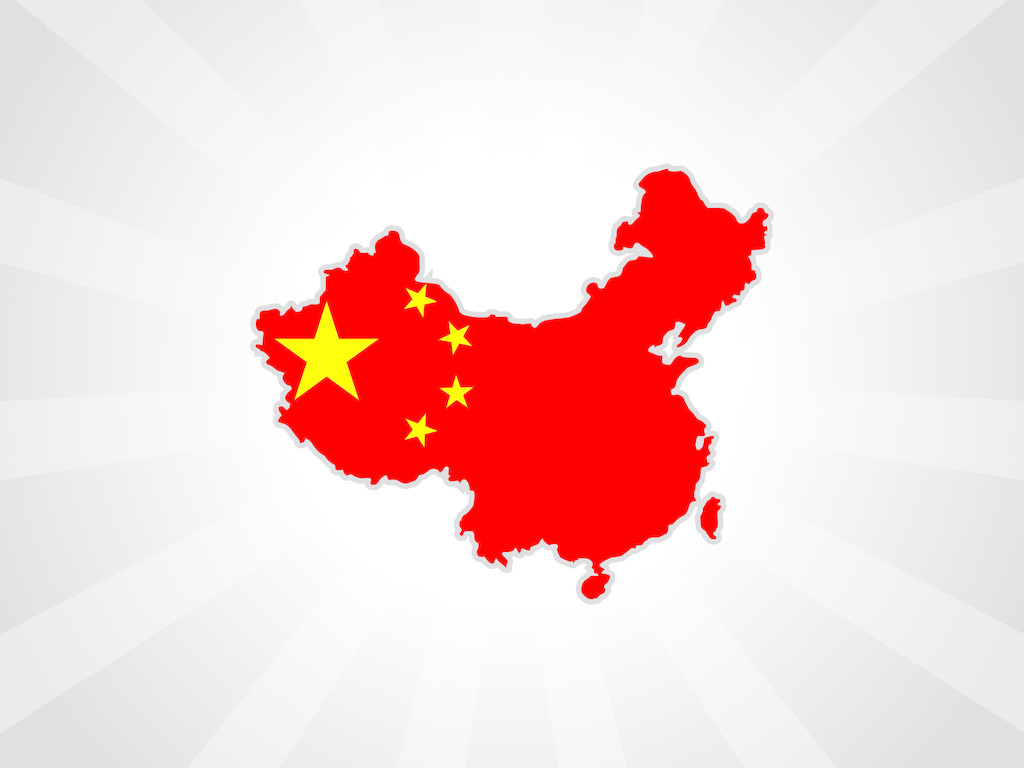 Chinese people’s Christmas celebration starts on Christmas Eve. Many Chinese people eat apples on that day.
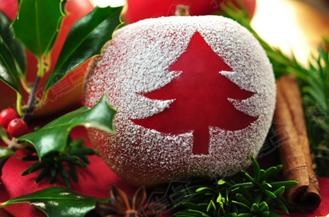 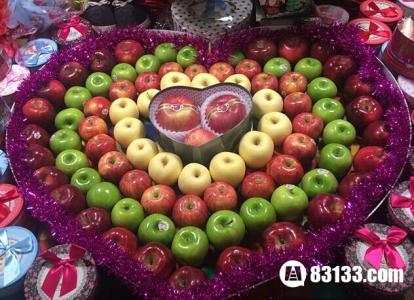 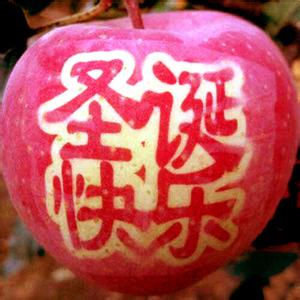 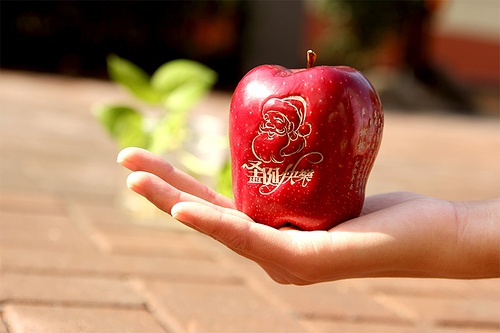 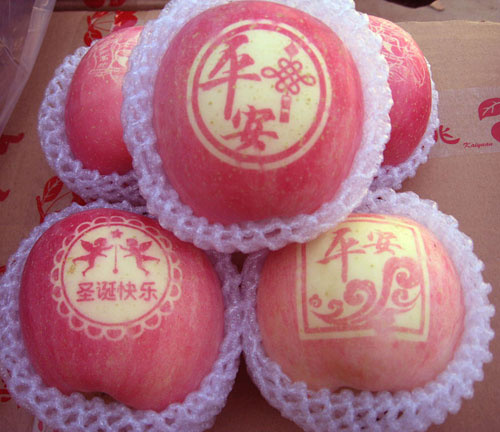 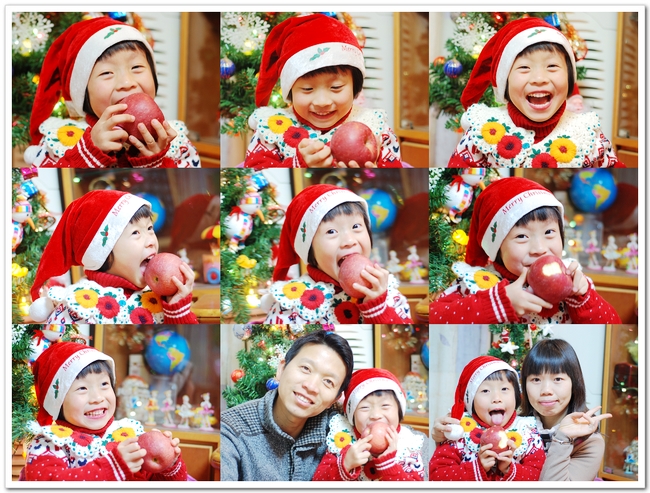 In Australia
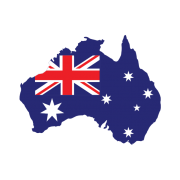 Christmas is in December, it is summer!
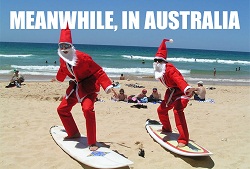 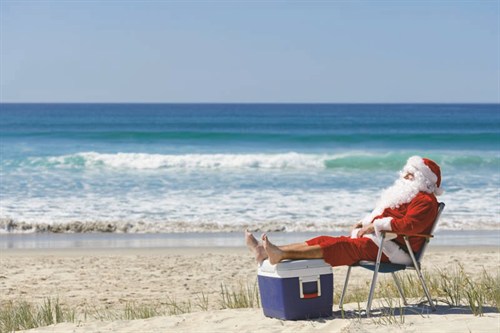 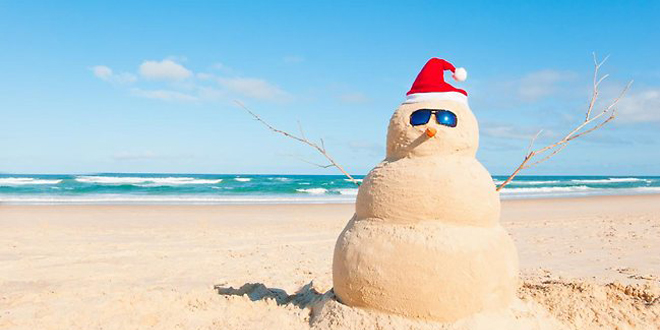 In China
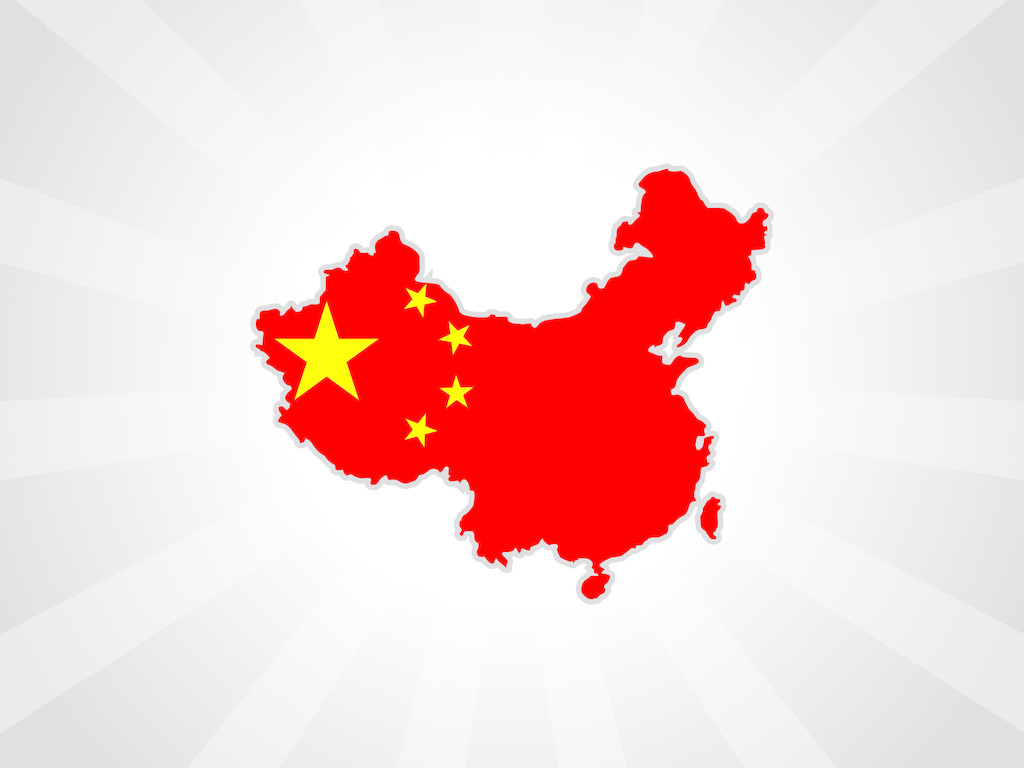 It’s winter in China on Christmas Day. Sometimes, you can expect a white Christmas there.
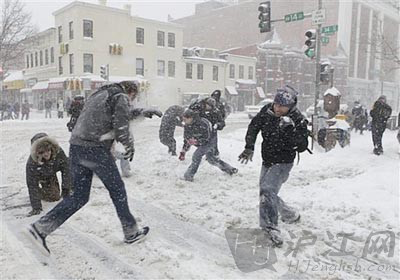 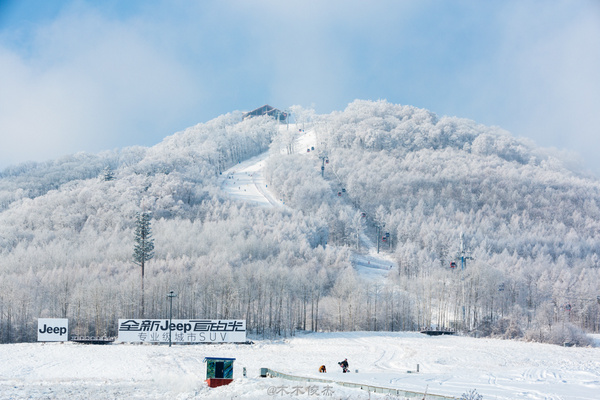 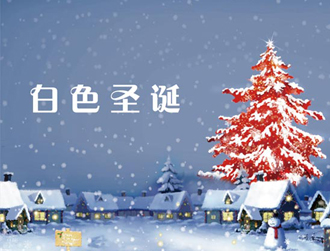 In Australia
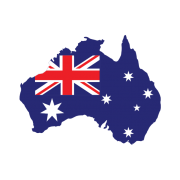 Santa loves the beach and he comes to Australia on 6 white boomers
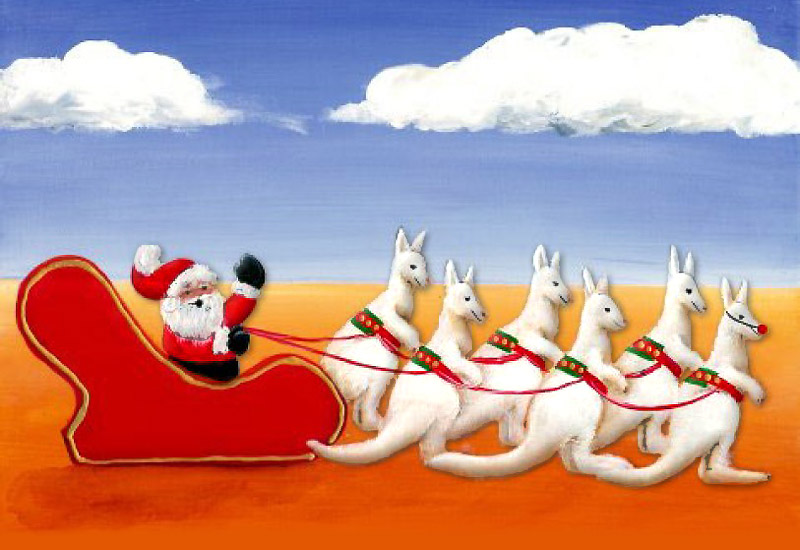 In China
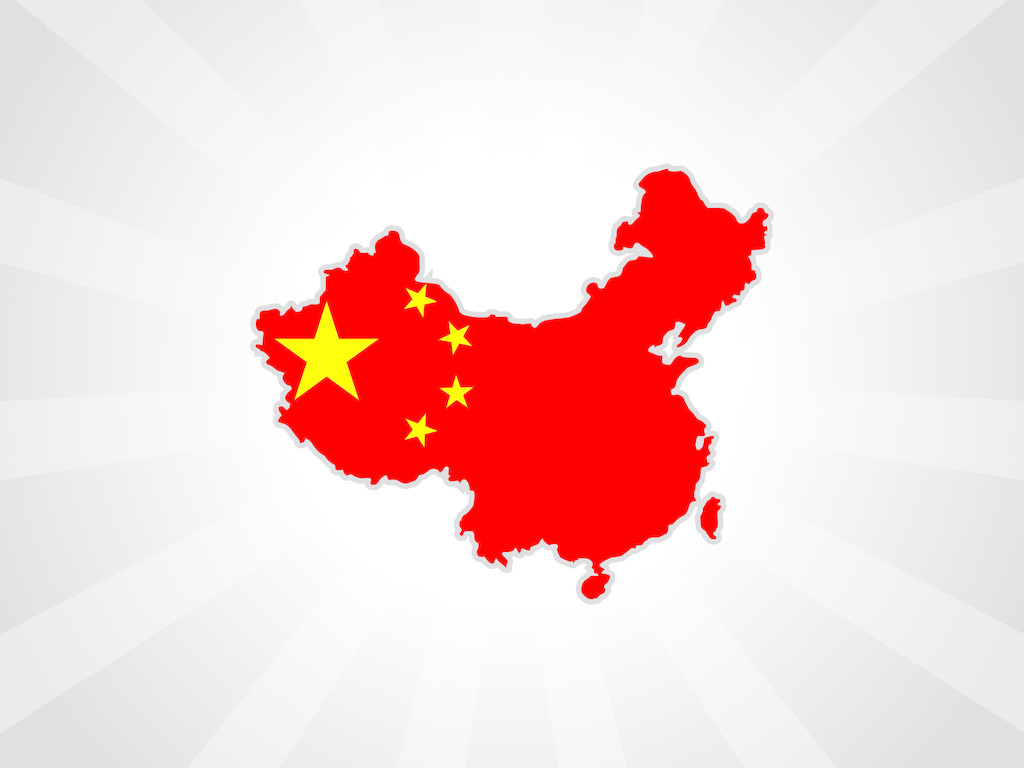 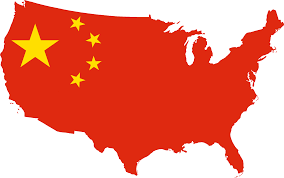 Chinese people think that Santa Claus rides on his reindeer sleigh to send out gifts on Christmas eve.
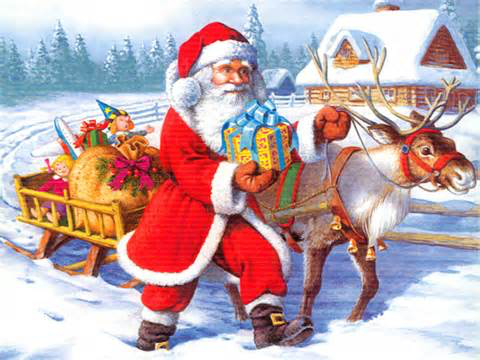 In Australia
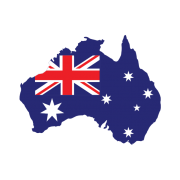 Christmas is the busiest shopping time 
Buy Christmas decoration 
Buy gifts for family and friends 
Prepare for Christmas lunch/dinner
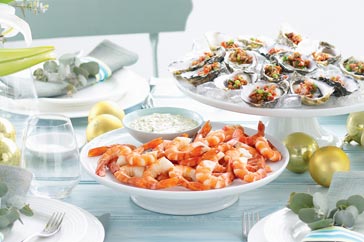 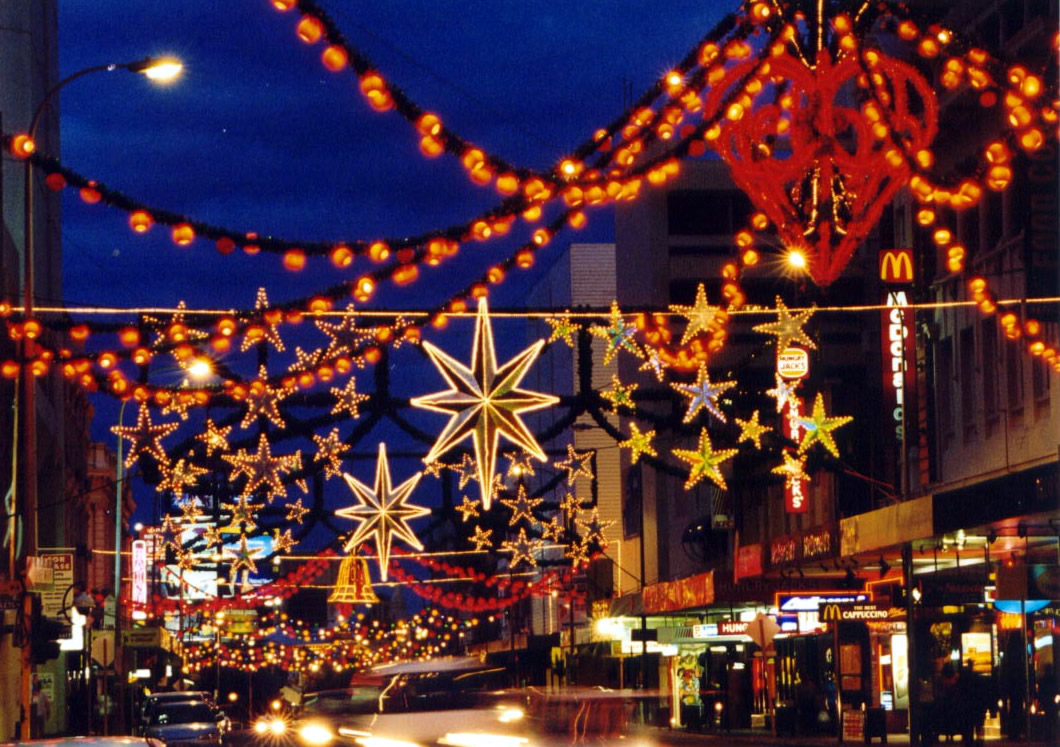 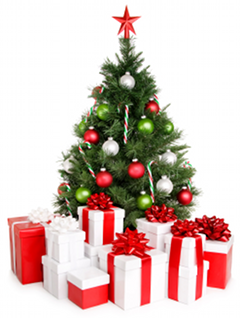 In China
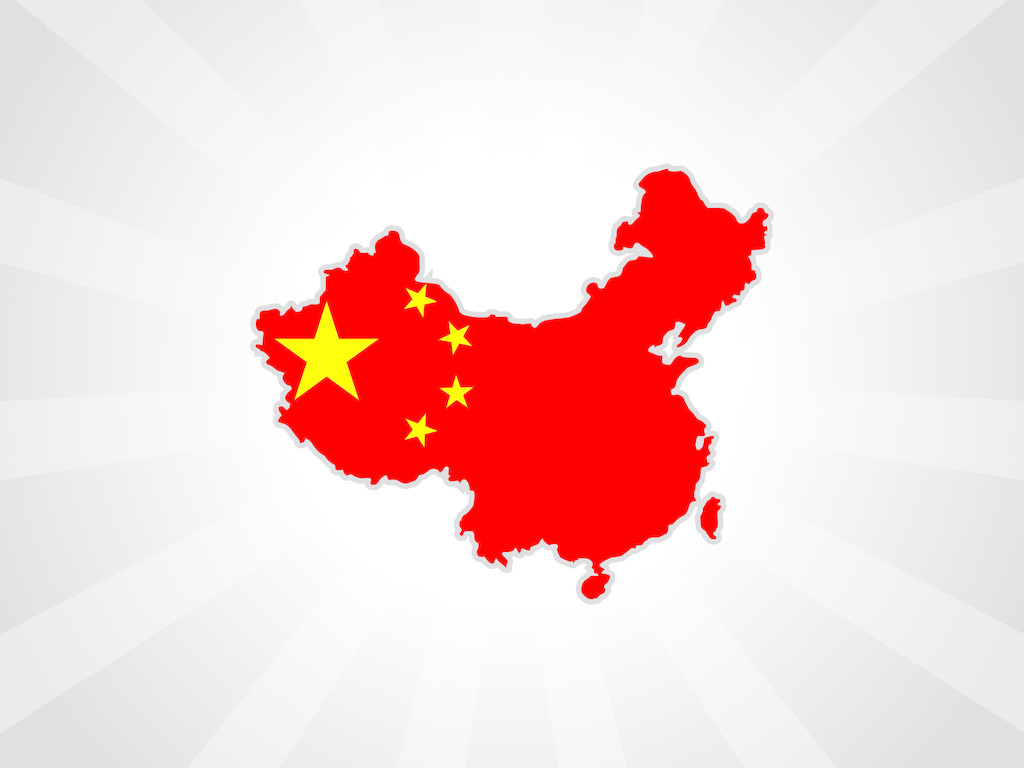 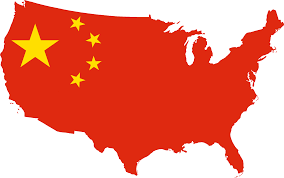 Christmas sales start a few days before Christmas and it lasts for at least one week in China. 
People like to rush into stores to buy a bargain. 
Many stores in big cities will be open for 24 hours on Christmas Eve.
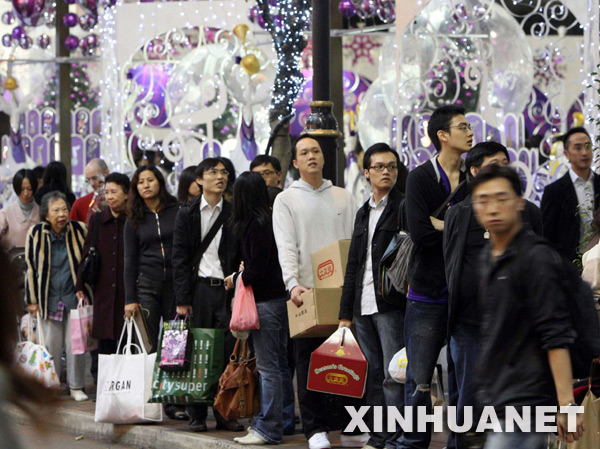 In Australia
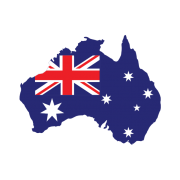 We get a gift for our family and friends, especially a card!
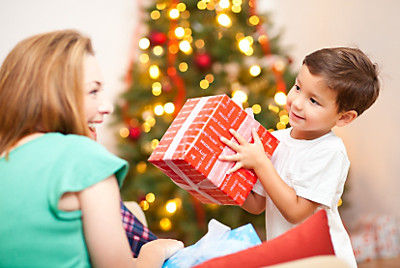 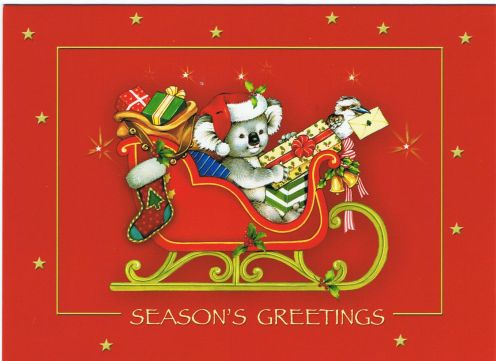 In China
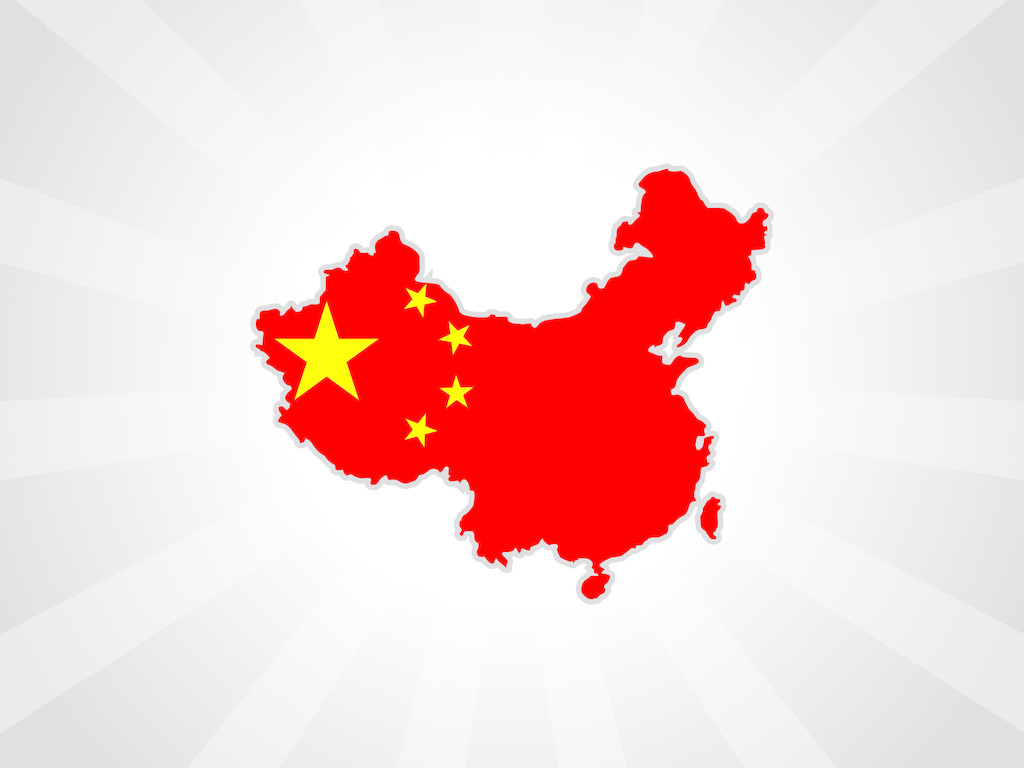 Chinese people give all kind of gifts on Christmas, but they don’t like to write Christmas cards.
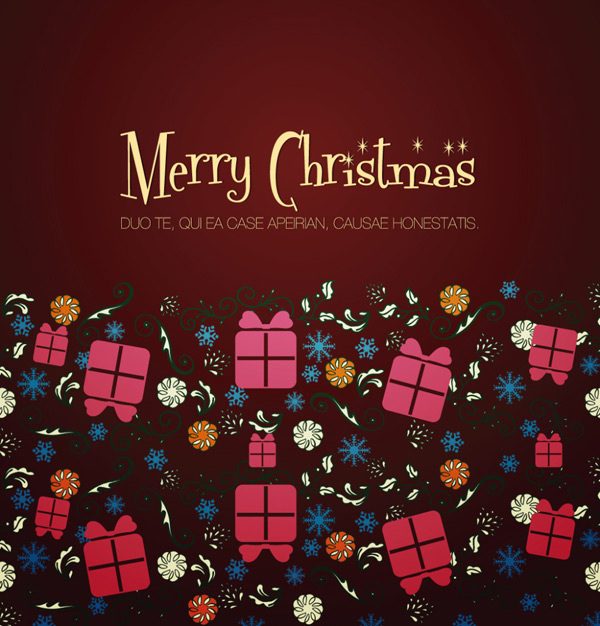 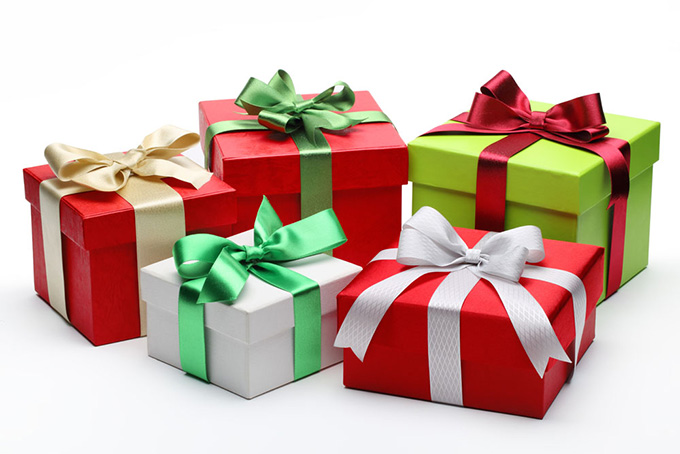 In Australia
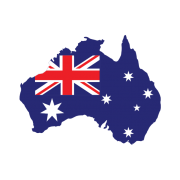 During Christmas, people have lunch/dinner with family on Christmas day. The most popular food include:
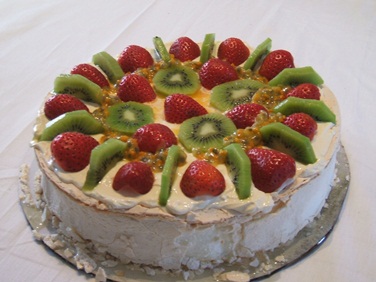 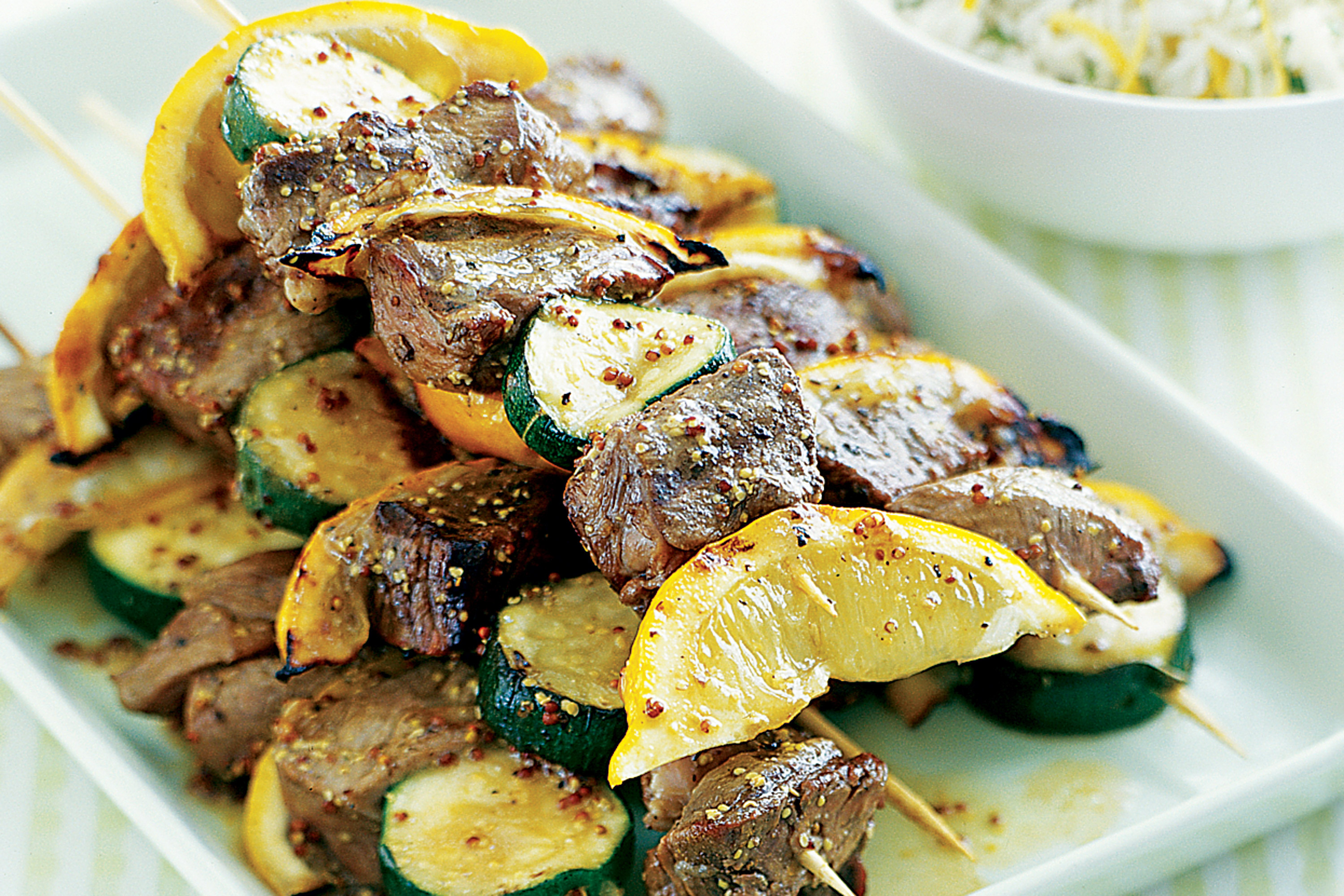 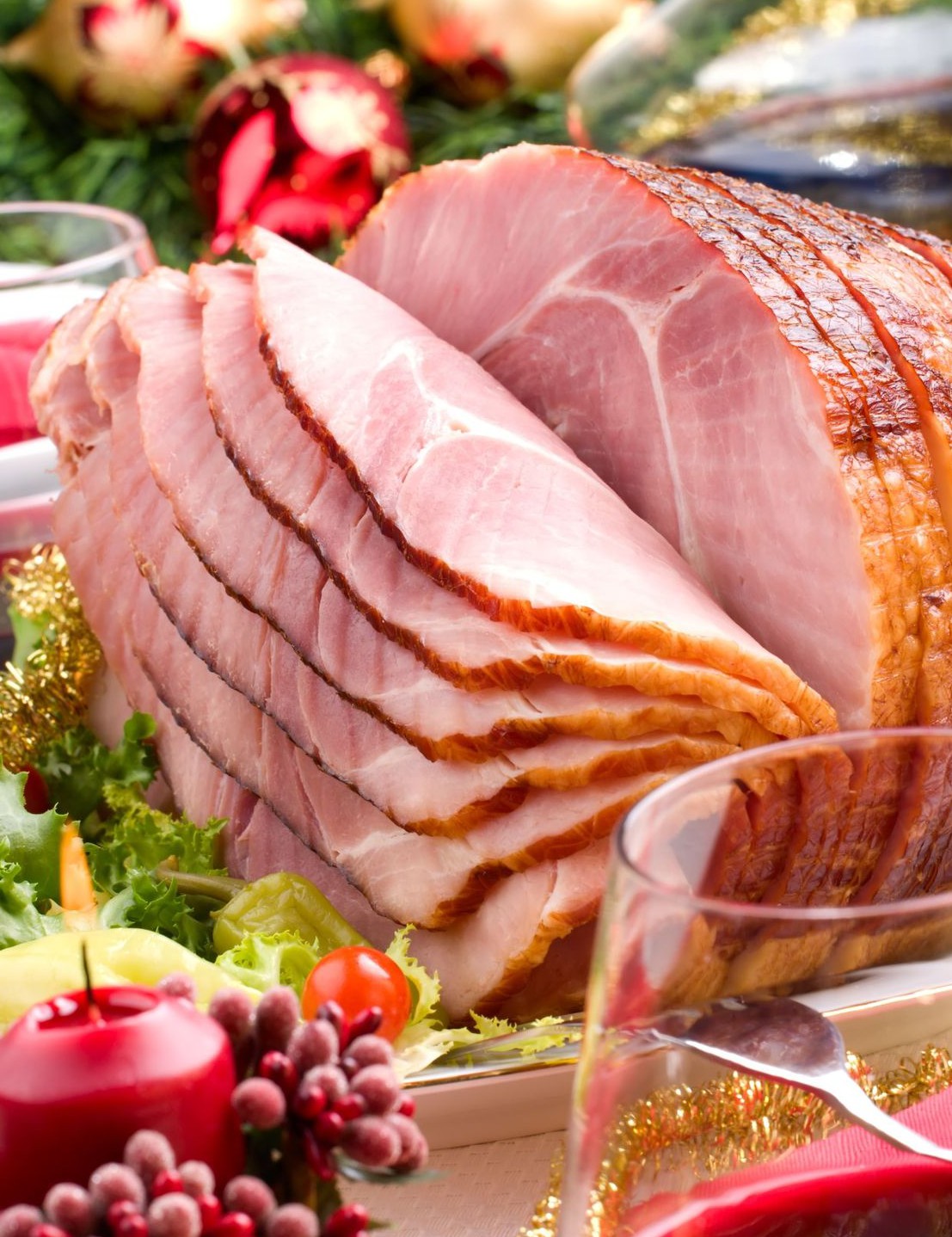 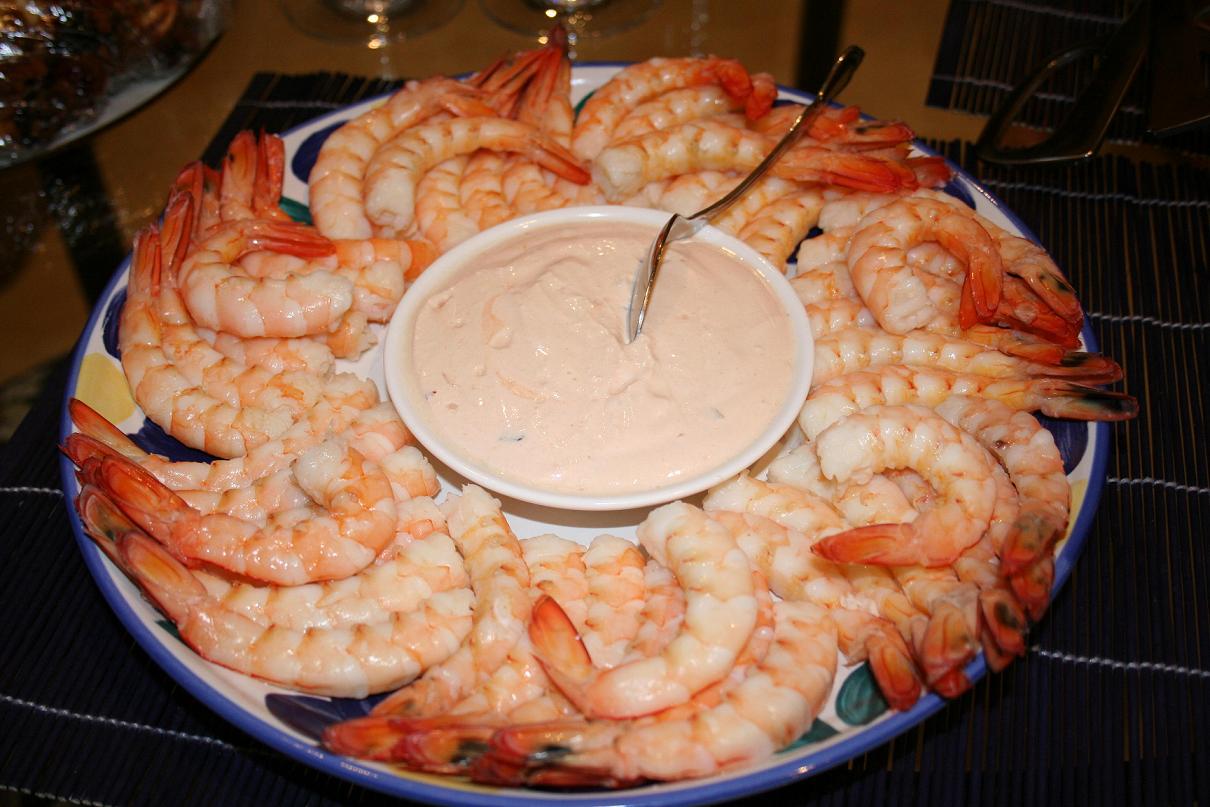 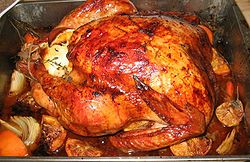 In China
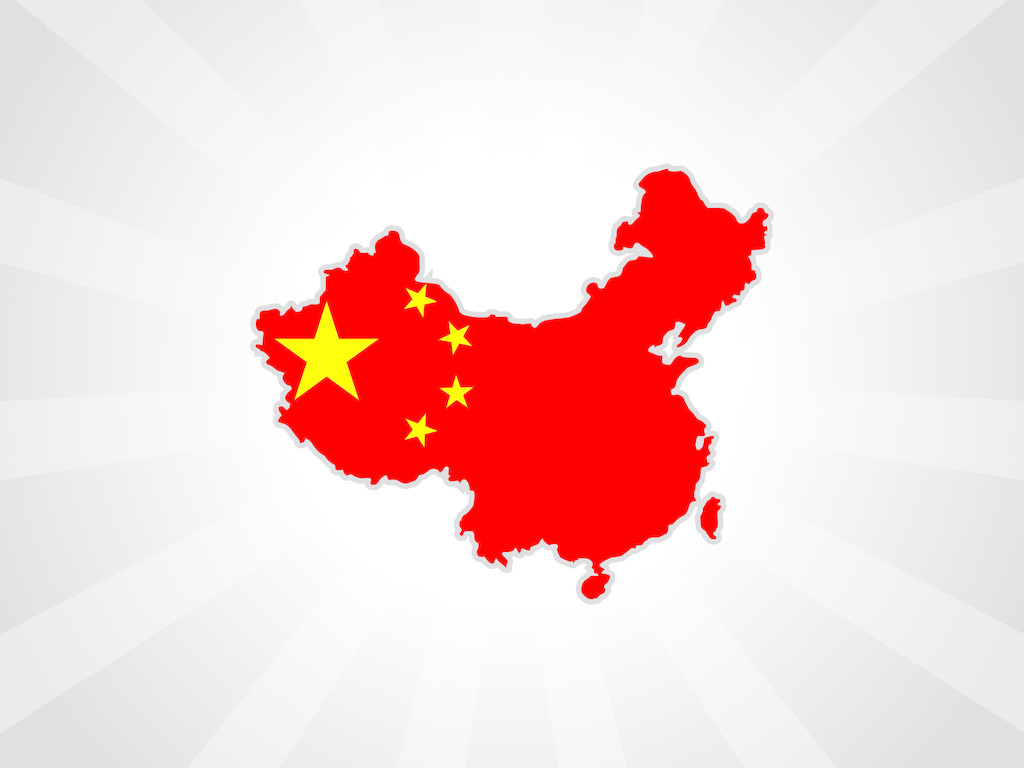 Young people like to eat out on Christmas Eve
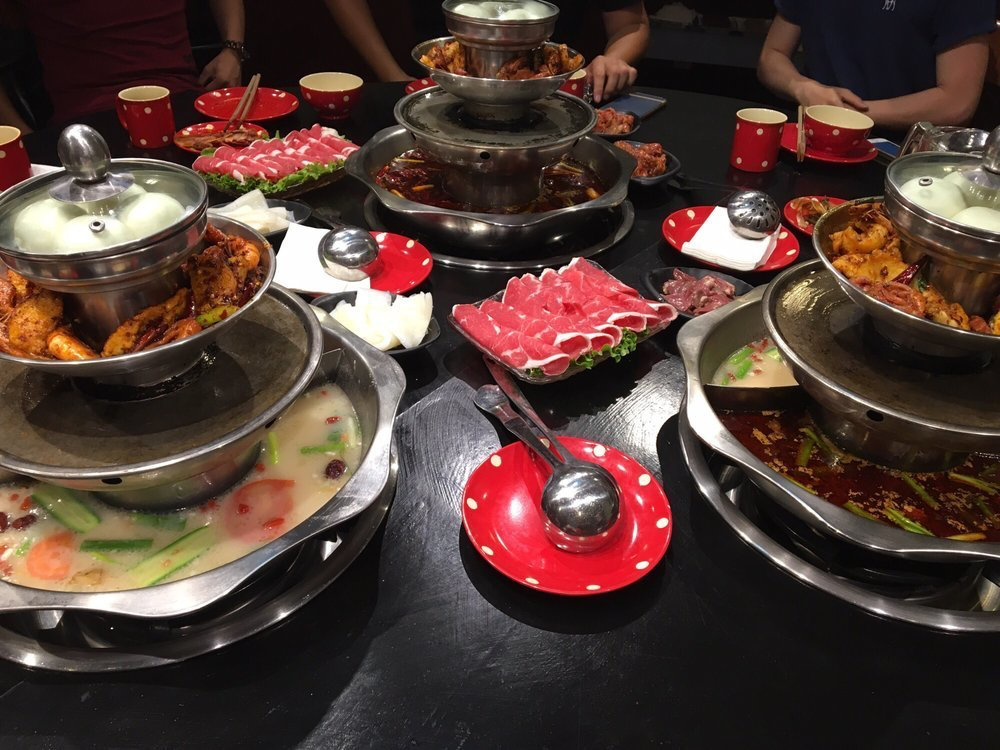 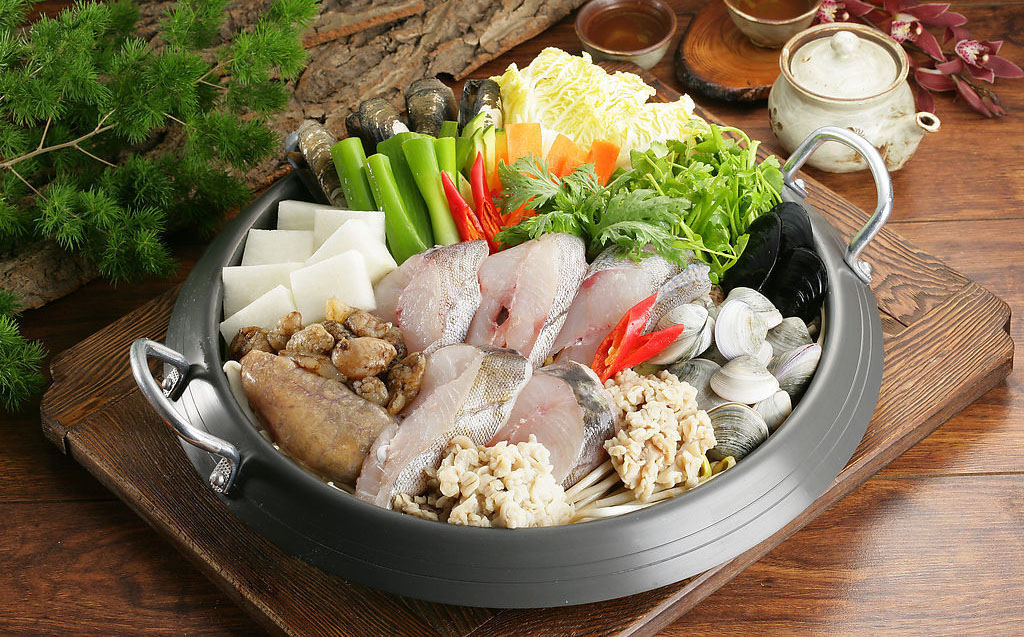 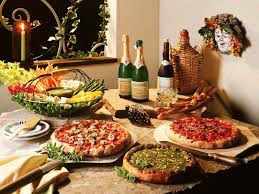 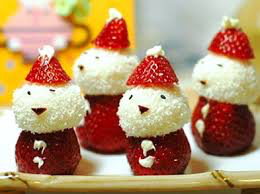 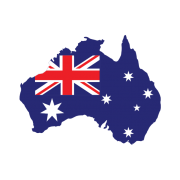 Christmas Greetings
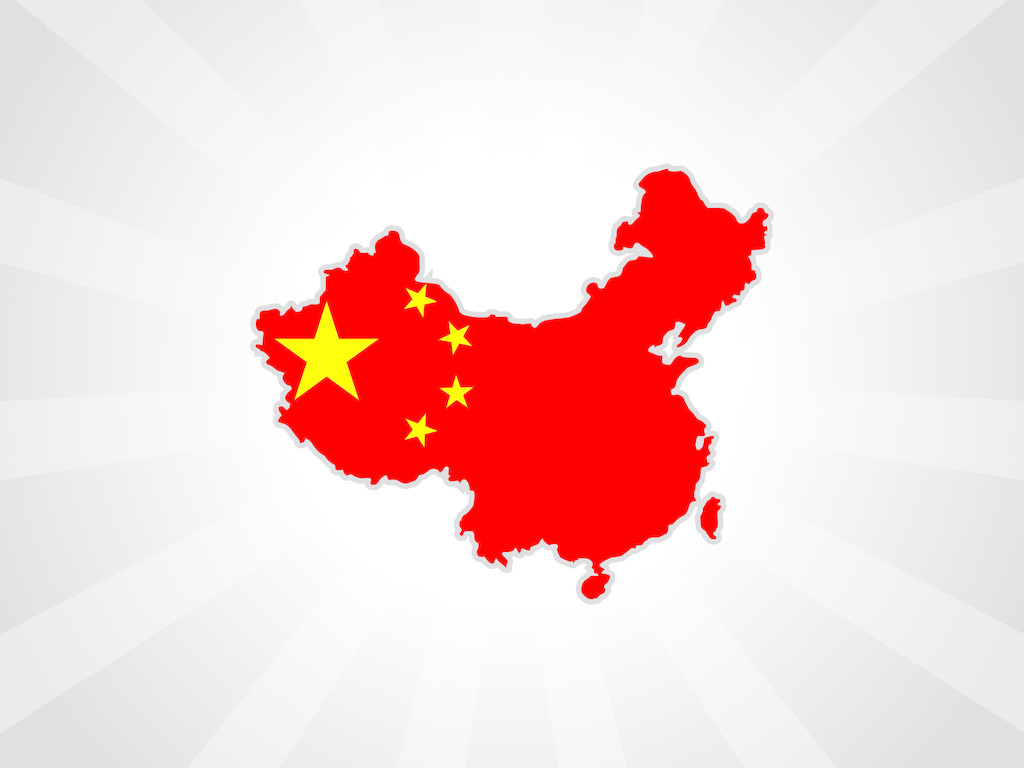 Merry Christmas!!!




Shèngdàn kuàilè
圣     诞    快  乐
Christmas Happy
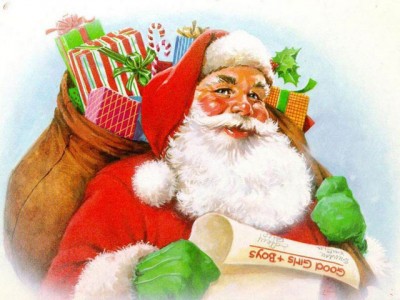